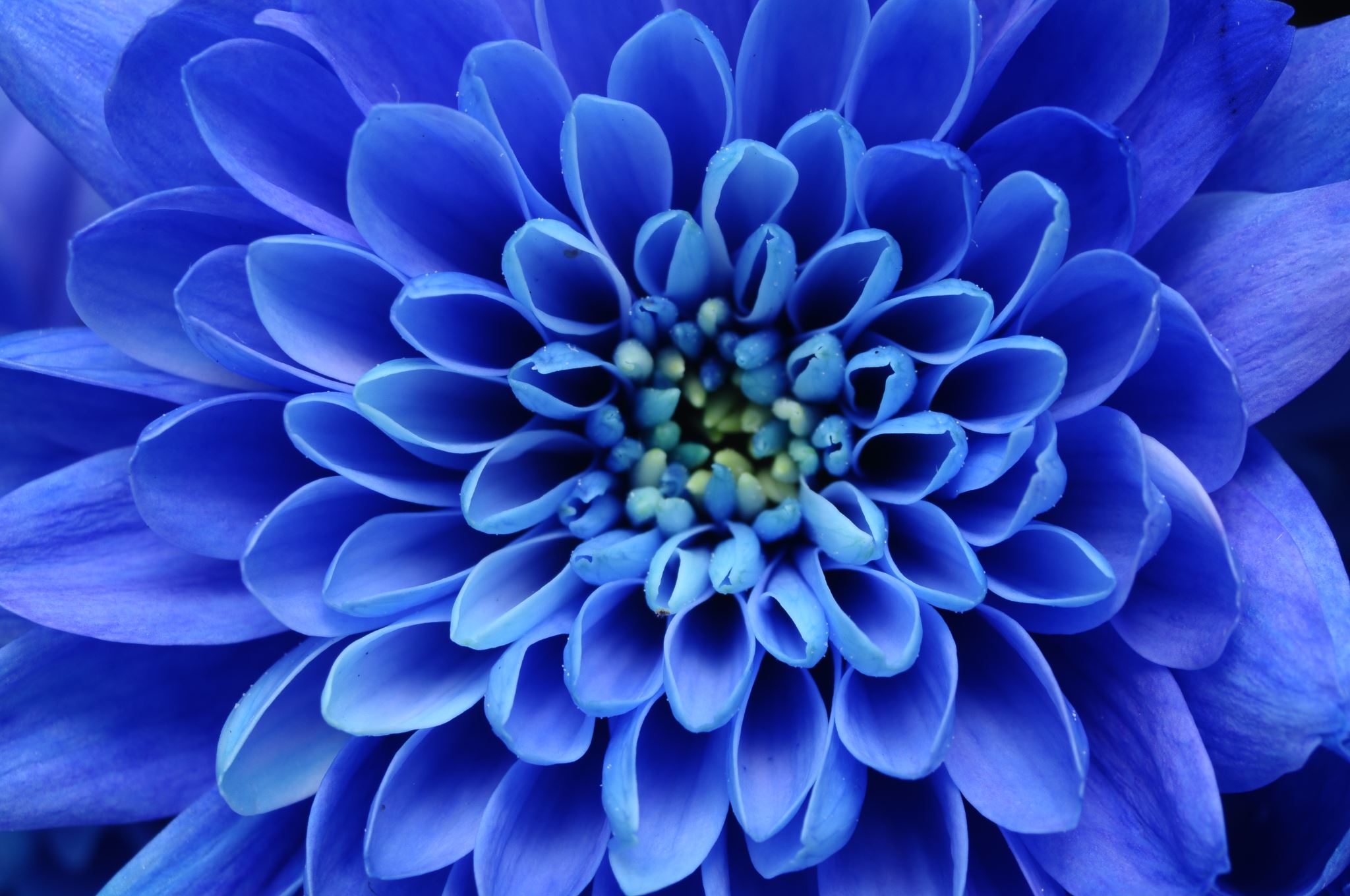 Plantenkennis EVWOefentoets 1Antwoorden
Maak de oefentoets, werk volgens bekende manier:

Schrijf van elke plant de volledige Latijnse namen op.
Schrijf (indien aanwezig) de Nederlandse naam op.
Controleer je antwoorden (Antwoordvel Wikiwijs)
Kijk je werk na: 	- Elke Latijnse naam 1 punt
			- elke Nederlandse naam 0,5 punt
Cijfer uitrekenen: punten optellen en delen volgens laatste dia “Beoordeling” 
Cijfer doorgeven aan docent (Teams)
Phalaenopsis cultivars			Vlinderorchidee1
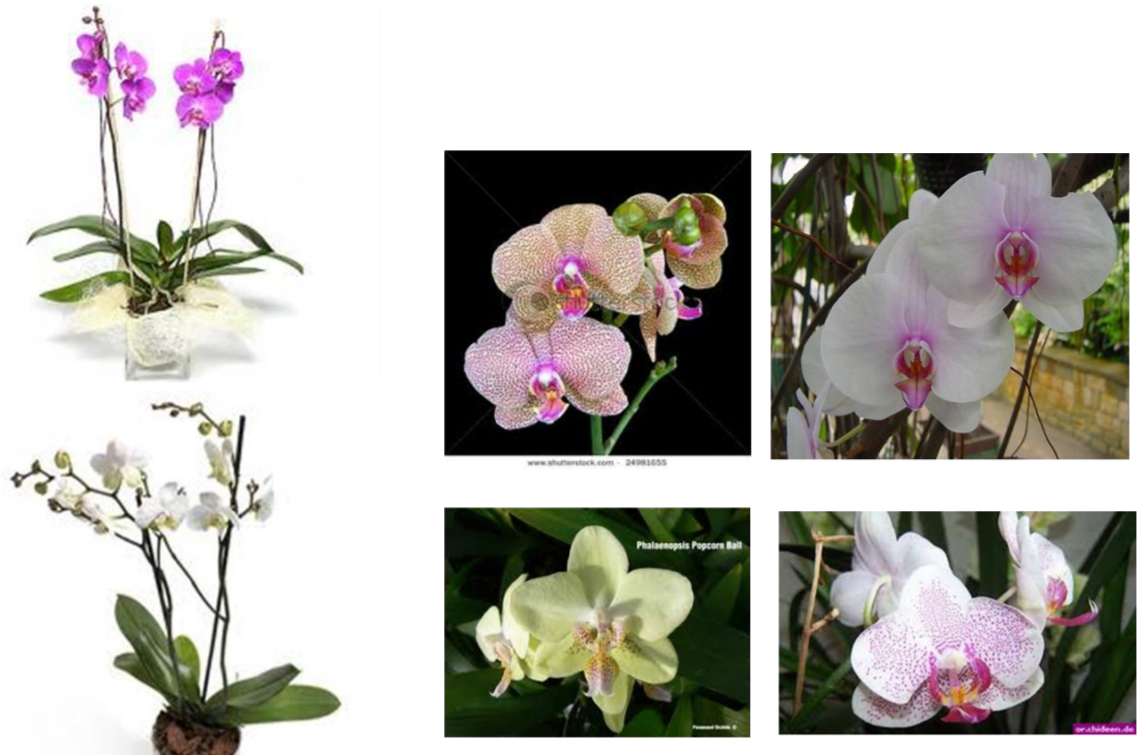 Herkomst/Klimaat: 
 Tropisch klimaat
Phlox paniculata					Vlambloem	2
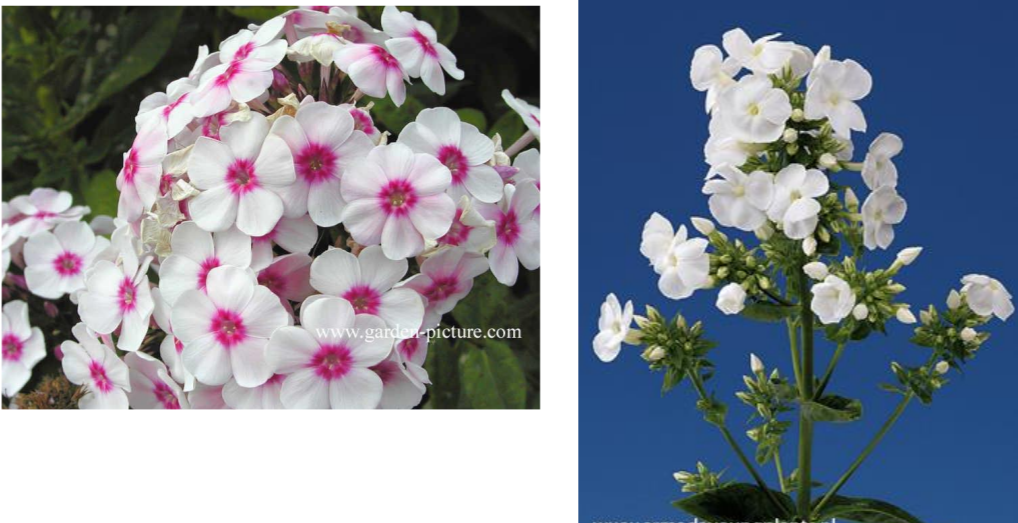 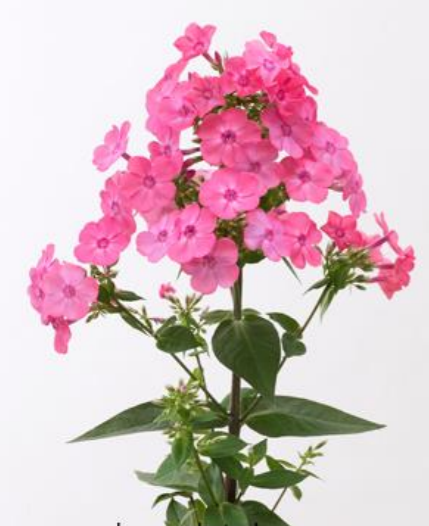 Herkomst/Klimaat: 
Amerika
Gematigd klimaat
Physalis alkekengi var. Franchetii		Lampionplant	3
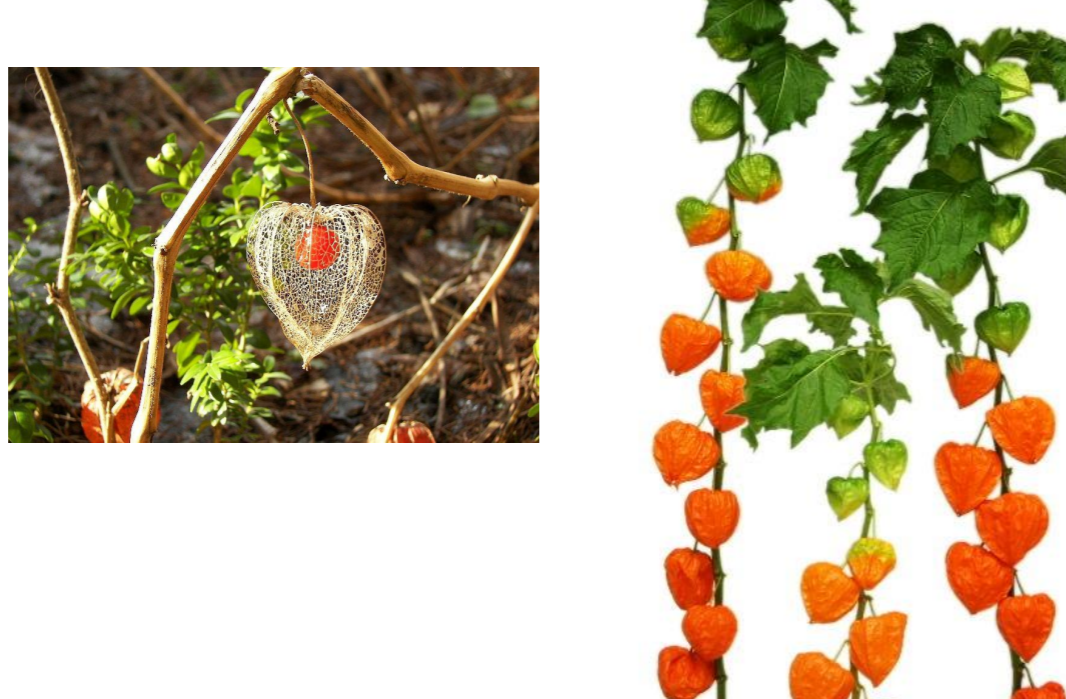 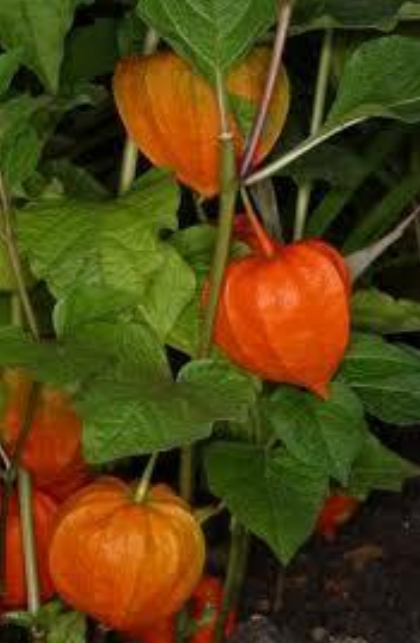 Herkomst/Klimaat: 
 Mexico
Gematigd klimaat
Pistacia soorten							-	4
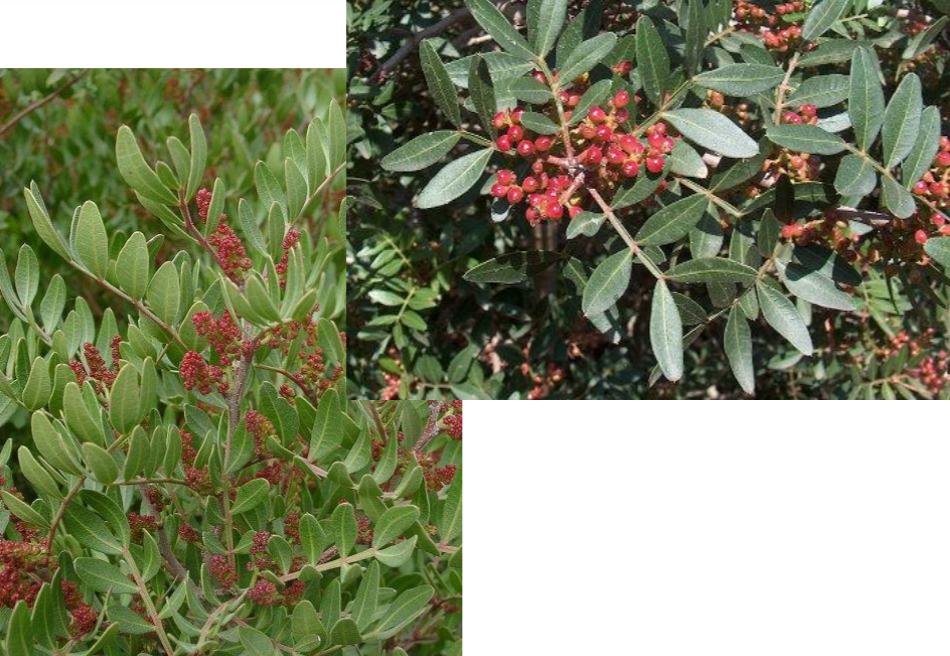 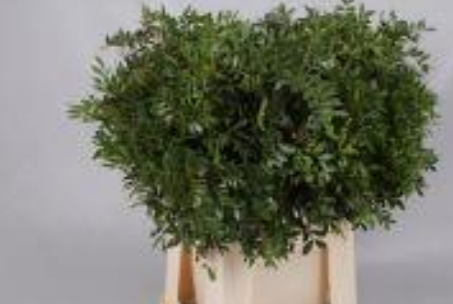 Herkomst/Klimaat: 
 Azië
Mediterraan klimaat
Platycerium bifurcatum		Hertshoornvaren	5
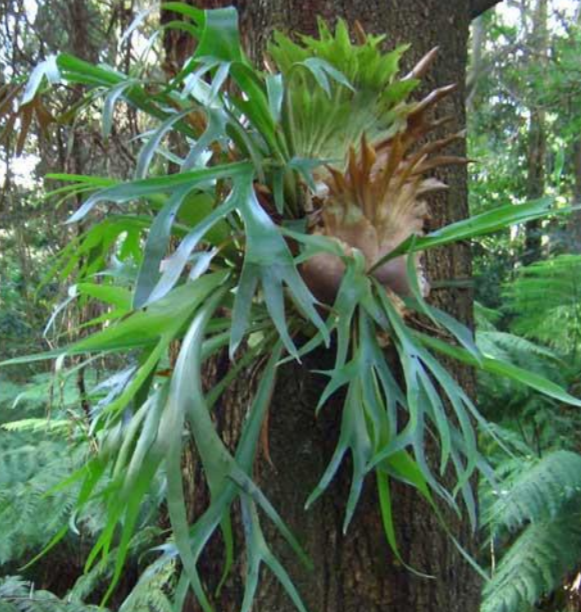 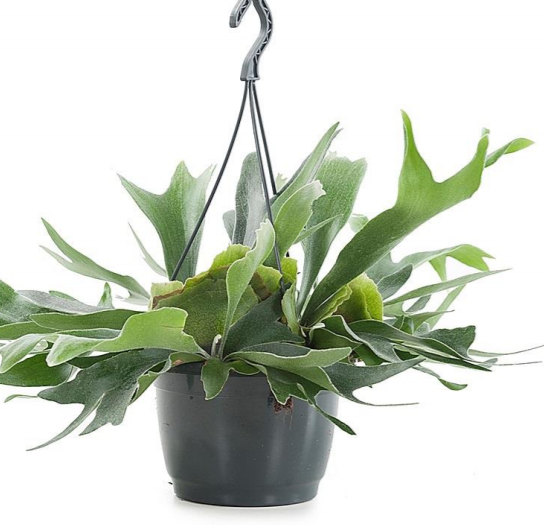 Herkomst/Klimaat: 
Australië
Tropisch klimaat
Primula vulgaris			Stengelloze sleutelbloem	6
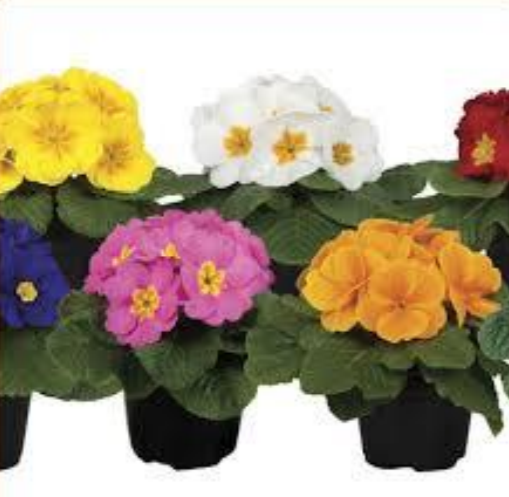 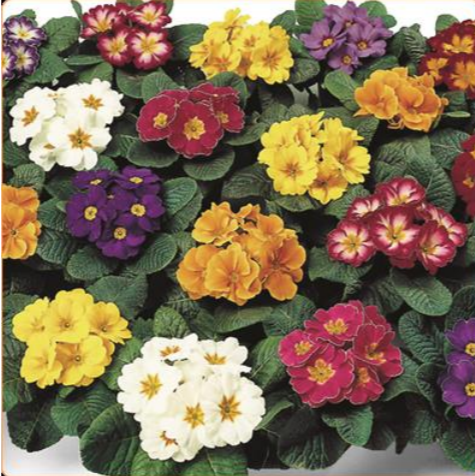 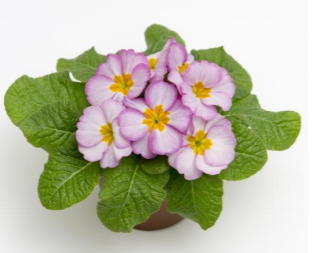 Herkomst/Klimaat: 
 Noordelijk halfrond (bergen)
Gematigd klimaat
Prunus triloba				Amandelboompje	7
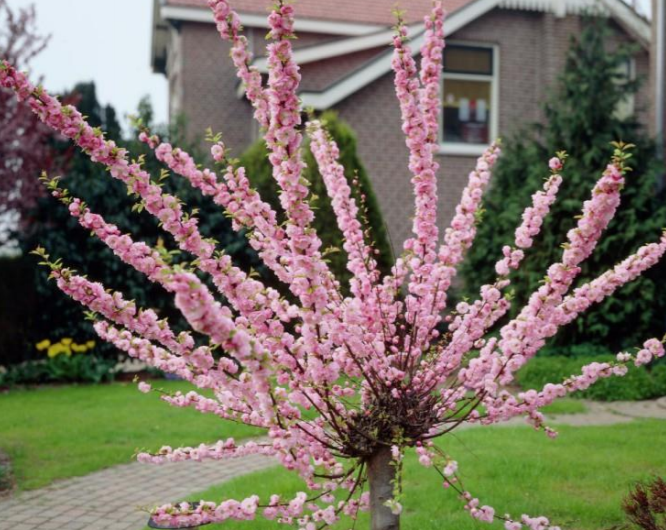 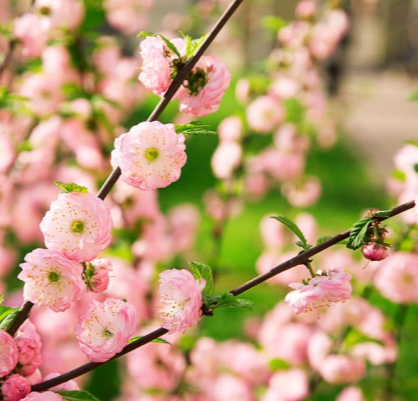 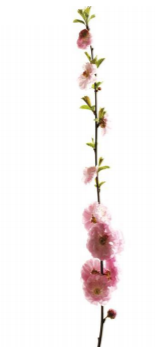 Herkomst/Klimaat: 
China
Gematigd klimaat
Rosa cultivars						Roos8
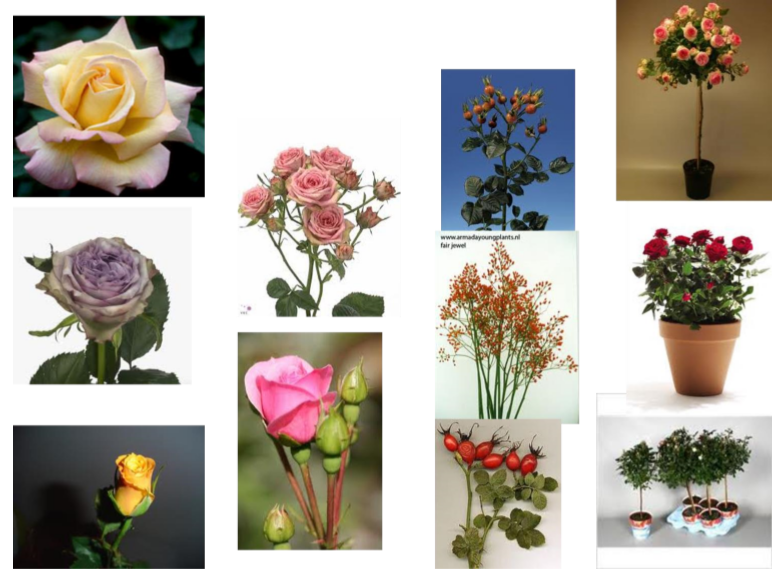 Herkomst/Klimaat: 
China, Afrika
Gematigd zeeklimaat
Quercus rubra			Amerikaanse Eik			9
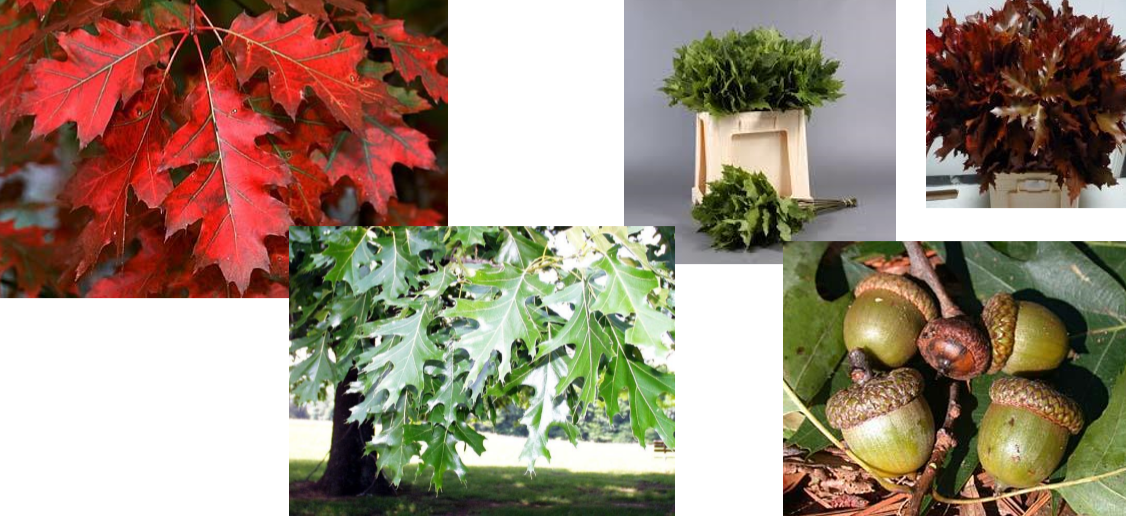 Herkomst/Klimaat: 
 oosten van Noord-Amerika
Landklimaat
Totaal punten = Cijfer
          2,3